Murach's PHP and MySQL, C23
© 2010, Mike Murach & Associates, Inc.
Slide 1
Murach's PHP and MySQL, C23
© 2010, Mike Murach & Associates, Inc.
Slide 2
Murach's PHP and MySQL, C23
© 2010, Mike Murach & Associates, Inc.
Slide 3
Murach's PHP and MySQL, C23
© 2010, Mike Murach & Associates, Inc.
Slide 4
Murach's PHP and MySQL, C23
© 2010, Mike Murach & Associates, Inc.
Slide 5
Murach's PHP and MySQL, C23
© 2010, Mike Murach & Associates, Inc.
Slide 6
Murach's PHP and MySQL, C23
© 2010, Mike Murach & Associates, Inc.
Slide 7
Murach's PHP and MySQL, C23
© 2010, Mike Murach & Associates, Inc.
Slide 8
Murach's PHP and MySQL, C23
© 2010, Mike Murach & Associates, Inc.
Slide 9
Murach's PHP and MySQL, C23
© 2010, Mike Murach & Associates, Inc.
Slide 10
Murach's PHP and MySQL, C23
© 2010, Mike Murach & Associates, Inc.
Slide 11
Murach's PHP and MySQL, C23
© 2010, Mike Murach & Associates, Inc.
Slide 12
Murach's PHP and MySQL, C23
© 2010, Mike Murach & Associates, Inc.
Slide 13
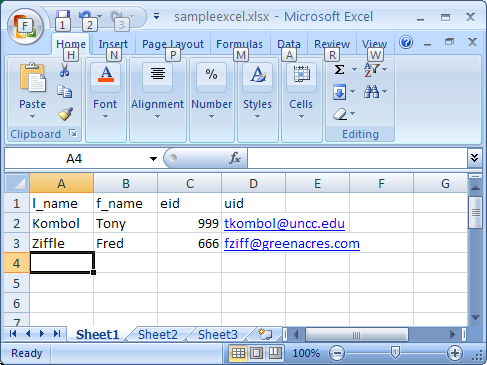 Save as .csv
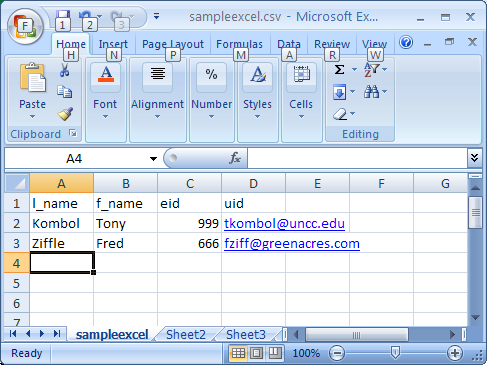 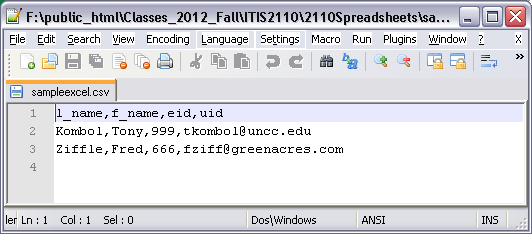 Same .csv file opened with Notepad++
Murach's PHP and MySQL, C23
© 2010, Mike Murach & Associates, Inc.
Slide 14
Murach's PHP and MySQL, C23
© 2010, Mike Murach & Associates, Inc.
Slide 15
Murach's PHP and MySQL, C23
© 2010, Mike Murach & Associates, Inc.
Slide 16
Murach's PHP and MySQL, C23
© 2010, Mike Murach & Associates, Inc.
Slide 17
Resume 11/18
Murach's PHP and MySQL, C23
© 2010, Mike Murach & Associates, Inc.
Slide 18
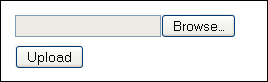 Murach's PHP and MySQL, C23
© 2010, Mike Murach & Associates, Inc.
Slide 19
Murach's PHP and MySQL, C23
© 2010, Mike Murach & Associates, Inc.
Slide 20
Murach's PHP and MySQL, C23
© 2010, Mike Murach & Associates, Inc.
Slide 21
Returns an array where:
    a[0] 	  the width
    a[1] 	  the height
    a[2] 	  the IMAGETYPE_xxx constant shown above
    a[3] 	  a text string in the form: height="yyy" width="xxx"
    a['mime'] 	  the mime type
    a['channel'] 3 for RGB or 4 for CMYK
    a['bits'] 	  the number of bits for each color
List of Imagetype constants:
http://php.net/manual/en/function.exif-imagetype.php
Murach's PHP and MySQL, C23
© 2010, Mike Murach & Associates, Inc.
Slide 22
Murach's PHP and MySQL, C23
© 2010, Mike Murach & Associates, Inc.
Slide 23
Murach's PHP and MySQL, C23
© 2010, Mike Murach & Associates, Inc.
Slide 24
Another:
imagecreate($h, $w)	Creates a new image
Murach's PHP and MySQL, C23
© 2010, Mike Murach & Associates, Inc.
Slide 25
Murach's PHP and MySQL, C23
© 2010, Mike Murach & Associates, Inc.
Slide 26
Note:
$image_from_file and $image_to_file are being set up to be used as a variable function later
Murach's PHP and MySQL, C23
© 2010, Mike Murach & Associates, Inc.
Slide 27
Remember variable functions?
Murach's PHP and MySQL, C23
© 2010, Mike Murach & Associates, Inc.
Slide 28
Murach's PHP and MySQL, C23
© 2010, Mike Murach & Associates, Inc.
Slide 29
Murach's PHP and MySQL, C23
© 2010, Mike Murach & Associates, Inc.
Slide 30
Murach's PHP and MySQL, C23
© 2010, Mike Murach & Associates, Inc.
Slide 31
Murach's PHP and MySQL, C23
© 2010, Mike Murach & Associates, Inc.
Slide 32
Murach's PHP and MySQL, C23
© 2010, Mike Murach & Associates, Inc.
Slide 33
Murach's PHP and MySQL, C23
© 2010, Mike Murach & Associates, Inc.
Slide 34
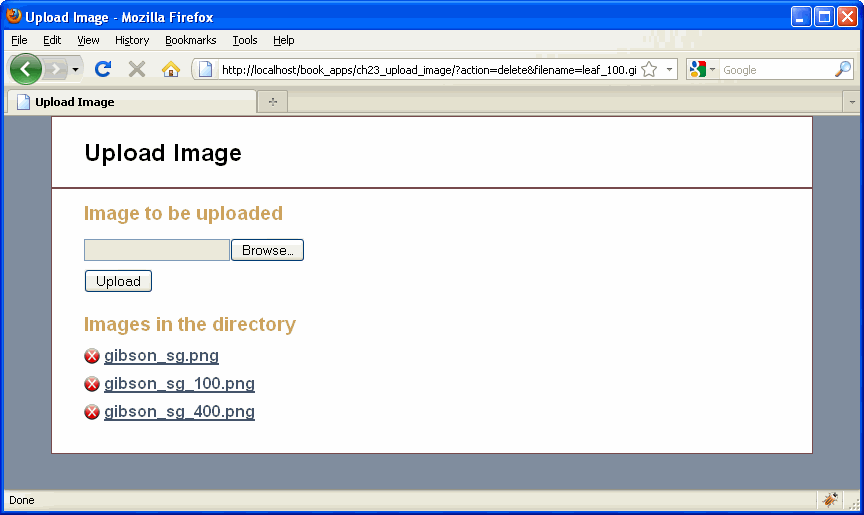 Murach's PHP and MySQL, C23
© 2010, Mike Murach & Associates, Inc.
Slide 35
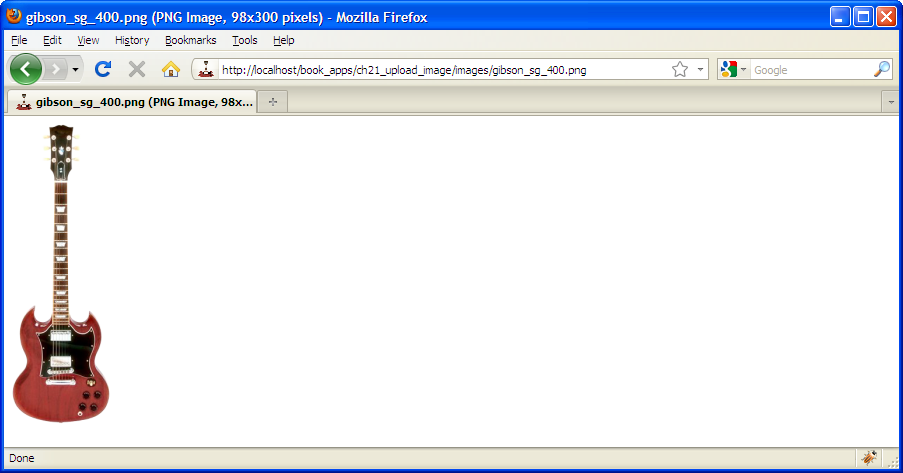 Show the program running.  
Show the ch23_images directory and the ch23_upload image directory before and after running.  
Class is on their own to review the Image Upload application code.
Murach's PHP and MySQL, C23
© 2010, Mike Murach & Associates, Inc.
Slide 36
Murach's PHP and MySQL, C23
© 2010, Mike Murach & Associates, Inc.
Slide 37
Murach's PHP and MySQL, C23
© 2010, Mike Murach & Associates, Inc.
Slide 38
Murach's PHP and MySQL, C23
© 2010, Mike Murach & Associates, Inc.
Slide 39
Murach's PHP and MySQL, C23
© 2010, Mike Murach & Associates, Inc.
Slide 40
Murach's PHP and MySQL, C23
© 2010, Mike Murach & Associates, Inc.
Slide 41
Murach's PHP and MySQL, C23
© 2010, Mike Murach & Associates, Inc.
Slide 42
Murach's PHP and MySQL, C23
© 2010, Mike Murach & Associates, Inc.
Slide 43
Murach's PHP and MySQL, C23
© 2010, Mike Murach & Associates, Inc.
Slide 44
Murach's PHP and MySQL, C23
© 2010, Mike Murach & Associates, Inc.
Slide 45
Murach's PHP and MySQL, C23
© 2010, Mike Murach & Associates, Inc.
Slide 46
Murach's PHP and MySQL, C23
© 2010, Mike Murach & Associates, Inc.
Slide 47
Murach's PHP and MySQL, C23
© 2010, Mike Murach & Associates, Inc.
Slide 48
Murach's PHP and MySQL, C23
© 2010, Mike Murach & Associates, Inc.
Slide 49